Пособия для развития мелкой моторики пальцев рук.
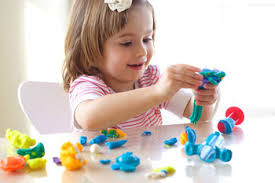 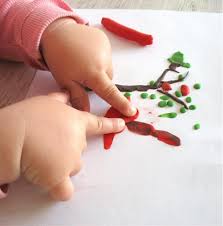 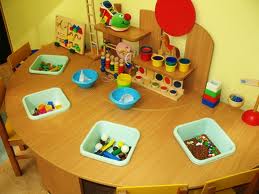 Пальчиковый театр
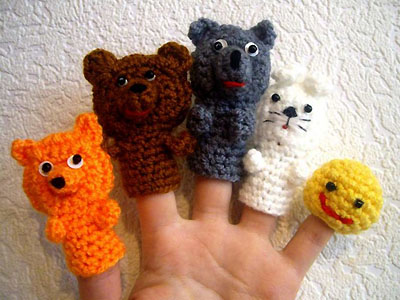 Игра является для ребенка естественным средством самовыражения, а использование символических материалов помогает ему дистанцироваться от проблемных ситуаций.
Кубики
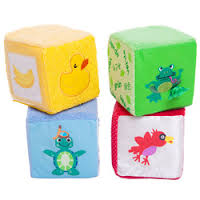 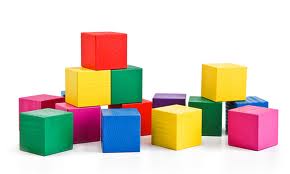 Такая игра сочетает в себе игровые и обучающие элементы, поможет развить у малыша мелкую моторику, воображение, внимание, восприятие эталонов цвета. Кубики могут быть однотипными и в виде пазлов, с картинками. На картинках изображены герои известных и любимых детских сказок.
Пазлы
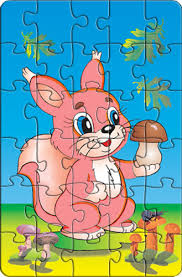 Способствуют не только развитию мелкой моторики, но и учат ребенка видеть целое в разрозненных кусках, приучают к вниманию и усидчивости.
Рамка-вкладыш
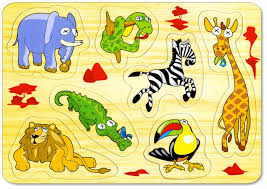 Рамки могут быть с подсказками, на которых изображена связанная с вкладышем картинка. Хорошо развивает логическое мышление.
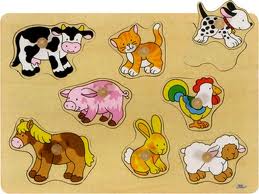 Магнитные конструкторы.
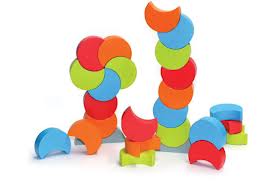 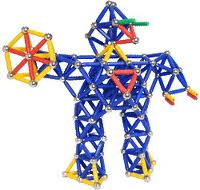 Отлично развивает фантазию и образное мышление ребенка.
Лего
Способствуют
    развитию
    пространственного воображения, умения следовать заданной схеме, но, в то же время, развивают фантазию ребенка. И, конечно, его мелкую моторику.
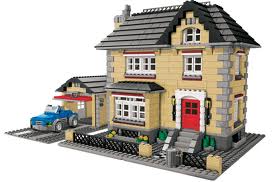 Шнуровки  Монтессори
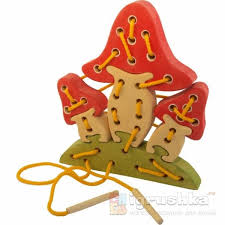 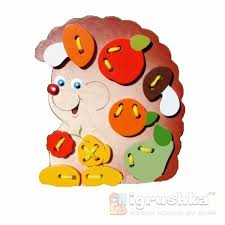 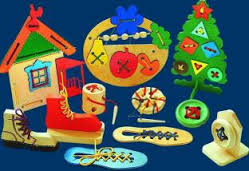 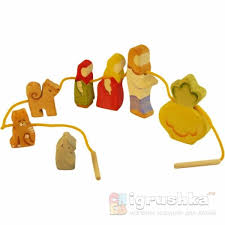 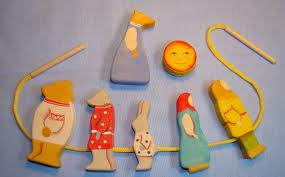 Игры с крупами. Фасолевые ванны.
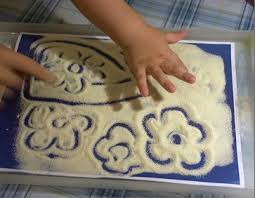 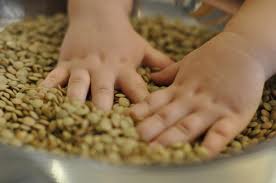 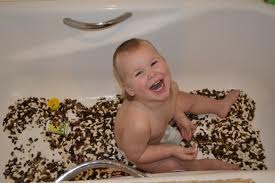 Игры с пуговицами и бусинами
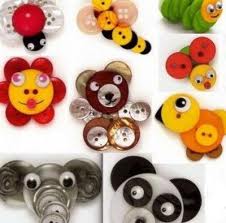 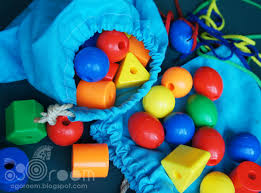 Ребёнок будет тренировать пальчики, одновременно развивая сообразительность и осваивая понятия большой-маленький.
Материал подготовила:
Учитель - логопед
Федотова Ксения Эдуардовна.